NICE FIT
«Ваш стиль. Ваш размер. Наша технология».
Система автоматизации подбора одежды 
и размеров
Проблемы
покупателей
Проблемы 
бизнеса
Трудность в выборе подходящего размера и кроя:
Низкий процент выкупа одежды, порядка 30-40%
Сложность с управлением складскими запасами;
Увеличенный срок доставки одежды;
Порча/подмена некоторых товаров при многоразовой примерке;
Высокие издержки на обратную доставку на склад;
Перегрузка ПВЗ и примерочных во время распродаж и акций;
Снижение рейтинга продавцов при большом количестве возвратов
Покупателям требуется длительное время для поиска и покупки одежды:
51%
заказывают дополнительные размеры и модели в надежде найти что‑то подходящее
72% 
потребителей трудно найти для себя одежду подходящего размера и кроя
7–9 дней 
люди тратят на поиск одежды до первой покупки, и 6 дней на обувь
Источник: Stitch Fix, Яндекс Реклама
Целевая аудитория
1. Универсальные маркетплейсы: OZON, Wildberries, Яндекс Маркет, МегаМаркет;
2. Крупные ритейлеры одежды: Fashion Melon Group, GJ, Lime и т.д.;
3. Мультибрендовые магазины/универмаги: Brandshop, StreetBeat, Мультибренд ЦУМ и т.д.;
4. Молодые бренды одежды, имеющие проблемы с большим количеством возвратов
Покупатели в возрасте 18-45 лет, заказывающие одежду 1-2 раза 
в месяц. По результатам CustDev:
 75% опрошенных готовы предоставлять личные данные для улучшение клиентского опыта при  покупке одежды онлайн;
70% готовы пройти тестирование для определения своих предпочтений и создания цифрового профиля в онлайн-магазине
Конечный  потребитель
Ценность стартапа
Для бизнеса:
Для покупателей:
1
Сокращение кол-ва возвратов до 30%;
Ускорение поиска и покупки одежды в 2 раза;
1
2
Увеличение среднего чека до 20%;
Персональные категории и подборки одежды;
2
3
Увеличение конверсии до 15%;
Персональные рекомендации размера для всех категорий одежды;
3
Увеличение показателя удержания клиентов и кол-ва повторных покупок;
4
Возможность померить одежду онлайн в виртуальной примерочной;.
4
Отслеживание продуктовых метрик 
в реальном времени, благодаря аналитическим дашбордам для бизнеса
Возможность создания капсульного гардероба с помощью виртуального стилиста
5
5
Продукт
NICE FIT – плагин, интегрируемый 
в сайт/приложение ритейлеров одежды, который расширяет функционал бизнеса.
Система формируется из сервиса
FIT SIZE – интуитивно понятного инструмента, помогающего за счет алгоритмов машинного обучения, подобрать подходящий размер 
для любой одежды.
А также, сервиса под названием 
FIT OUTFIT – гибкого инструмента 
для ускорения поиска интересующей клиента одежды, он работает за счет дополнительной фильтрации, создания персональных подборок, категорий и расширения возможностей семантических библиотек онлайн магазинов
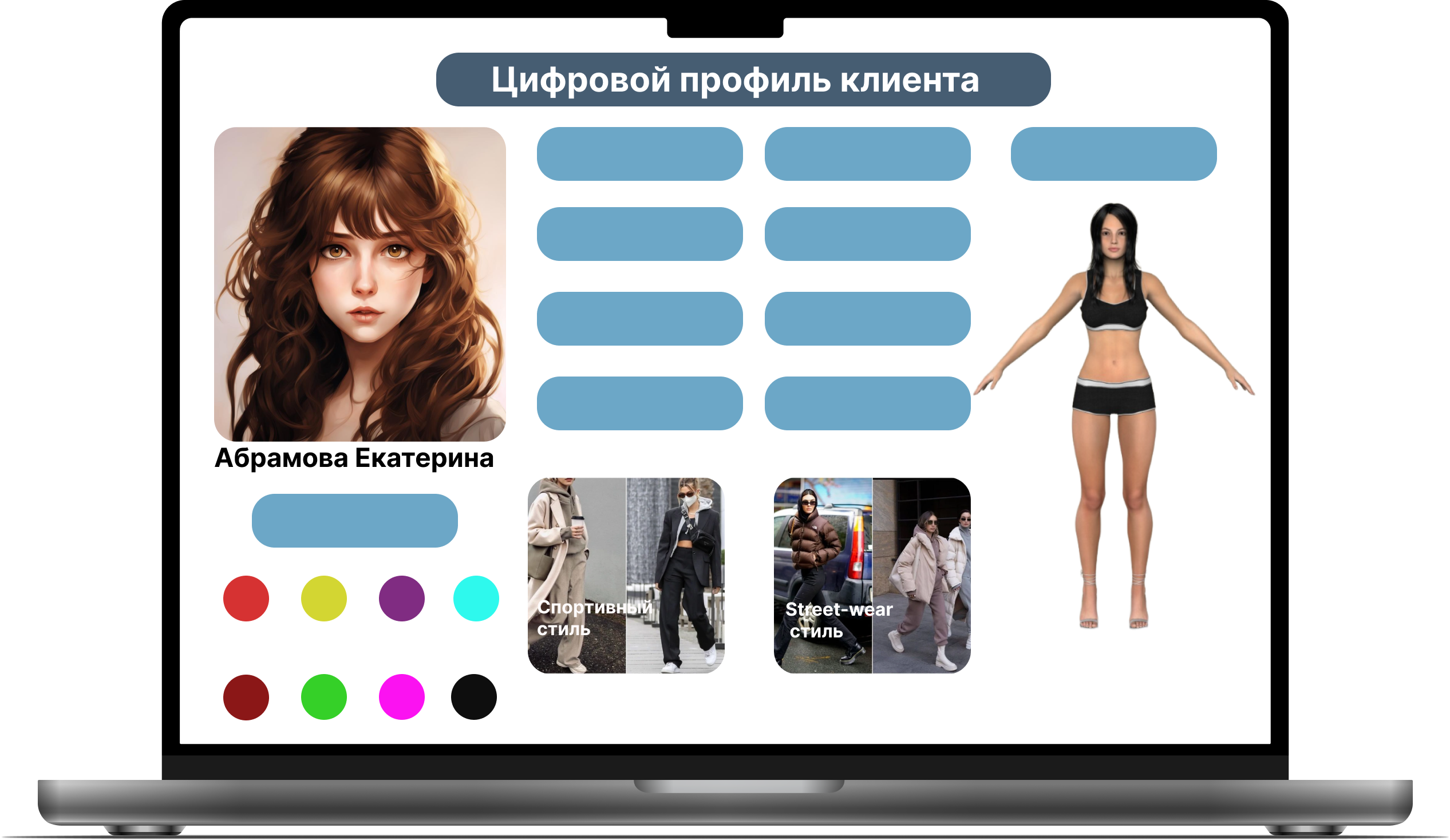 Рост
Возраст
Вес
Любимый бренд
Тип фигуры
Цветотип человека
Предмет гардероба
Любимые ткани
Любимый крой
Любимые цвета
Продукт
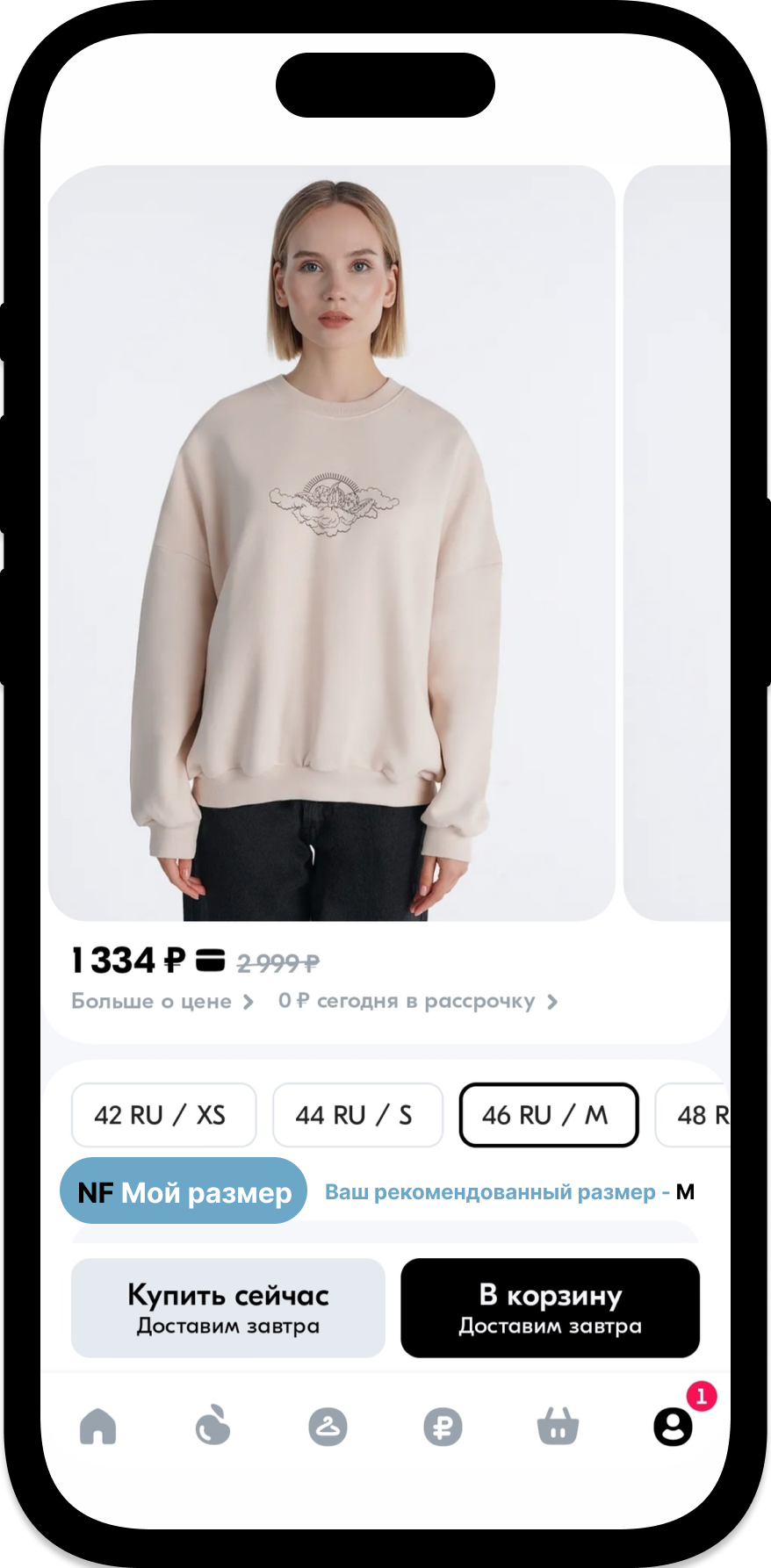 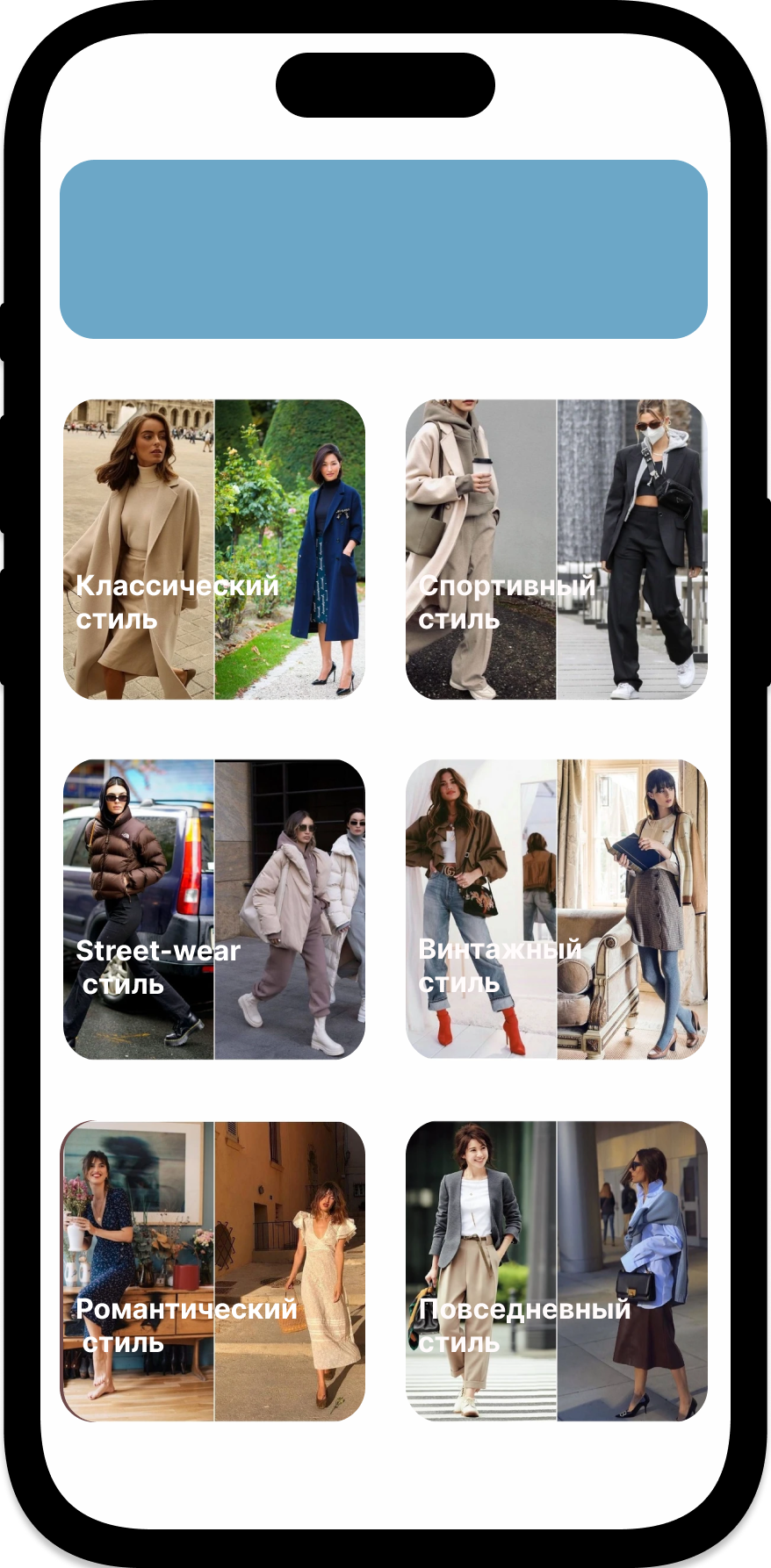 1/6 Выберите, интересующие вас, направления стиля
Чтобы начать пользоваться сервисами и создать свой цифровой профиль, покупателю необходимо пройти два небольших тестирования:
Определение предпочтений и стилей в одежде;
Определение параметров тела и пожеланий в крое одежды.
После этого, покупатель сможет получать персональные рекомендации при поиске одежды и видеть в карточке товара рекомендуемый размер
Конкуренты
SWIZE
Fit Analytics
NICE FIT
LeamScan
Рынок
Доля онлайн продаж от fashion рынка
Оборот fashion рынка в трлн ₽
Источник: Fashion Consulting Group
Объем Рынка
PAM
2 трлн ₽
Потенциальный объем рынка к 2026 г.
Рост 5% в год
TAM
1,6 трлн ₽
Общий объем рынка 
Падение 8,1%
SAM
500 млрд ₽
Сегмент Ecommerce
Рост 10% ежегодно
SOM
100 млрд ₽
20 постоянных клиентов, занимающие долю 20% от объема рынка
Бизнес - модель
5. Ключевые партнеры 
Фонды грантовой поддержки;
UI/UX разработчики;
Платформы электронной коммерции;
Компании по разработке ПО и алгоритмов машинного обучения
7. Ключевые виды деятельности
- Разработка алгоритмов автоматизации подбора одежды и ее размеров;
- Создание плагина
2. Ценностное предложение
Наш проект предлагает систему автоматизации подбора одежды и ее размеров для онлайн-ритейлеров одежды, которая помогает снизить процент возвратов за счет качественных рекомендаций по подбору размеров, а также увеличить конверсию и продажи за счет персонализированных подборок одежды для каждого вашего покупателя.
4. Отношения 
с клиентами
- Персональная обратная связь;
- Услуги поддержки;
- Предоставление личного менеджера при работе с плагином
1. Сегменты потребителей
- Маркетплейсы, занимающиеся реализацией одежды: OZON, Wildberries, Яндекс Маркет, МегаМаркет
- Онлайн универмаги одежды, имеющие большой ассортимент различных брендов и большое количество товарных позиций;
- Крупные ритейлеры одежды: Fashion Melon Group, GJ и т.д.
- Небольшие бренды одежды, имеющие проблемы с большим количеством возвратов
6. Ключевые ресурсы 
- Оборотные средства, прибыль
- Технологии, знания 
- Сотрудники 
- Базы данных
3. Каналы сбыта
- Сайт проекта;
-Социальные сети стартапа;
- Мероприятия, связанные с e-commerce в fashion;
- Корпоративные рассылки
9. Структура издержек
- Разработка плагина; 
- Зарплата сотрудников;                  
- Машинное обучение искусственного интеллекта;
8. Потоки поступления доходов
Продажа тарифов ;
-  Техническая поддержка системы
Бизнес - модель
Тариф «PRO» 

Все необходимые инструменты для развития бизнеса, планирования выпускаемой продукции. Для компаний, имеющих ассортимент от 2000 до 5000 товаров. Все инструменты, входящие в тариф «STANDARD»  + В тариф входит:
Расширенные аналитические данные;
Виртуальная примерочная;
Возможность покупателям собирать капсульный гардероб;
API для настройки дашбордов.
Тариф «LITE» 

Все необходимое инструменты для автоматизации подбора одежды и предоставления рекомендаций размеров. Для компаний, имеющих ассортимент от 100 до 500 товаров. В тариф входит:
Рекомендации размеров;
Персонализация подборок одежды;
Плагин, интегрируемый в сайт/приложение;
Создание цифрового профиля покупателя;
Аналитические дашборды с продуктовыми метриками;
Онлайн поддержка.
Тариф «STANDARD» 

Все необходимые инструменты для развития бизнеса, расширенные аналитические данные. Для компаний, имеющих ассортимент от 500 до 2000 товаров. Все инструменты, входящие в тариф «LITE»  + В тариф входит:
Конфигурация дашбордов;
Доступ к надстройкам пользовательского интерфейса;
Информационные панели для анализа покупателей.
1 млн. руб./месяц
300 тыс. руб./месяц
500 тыс. руб./месяц
Финансы
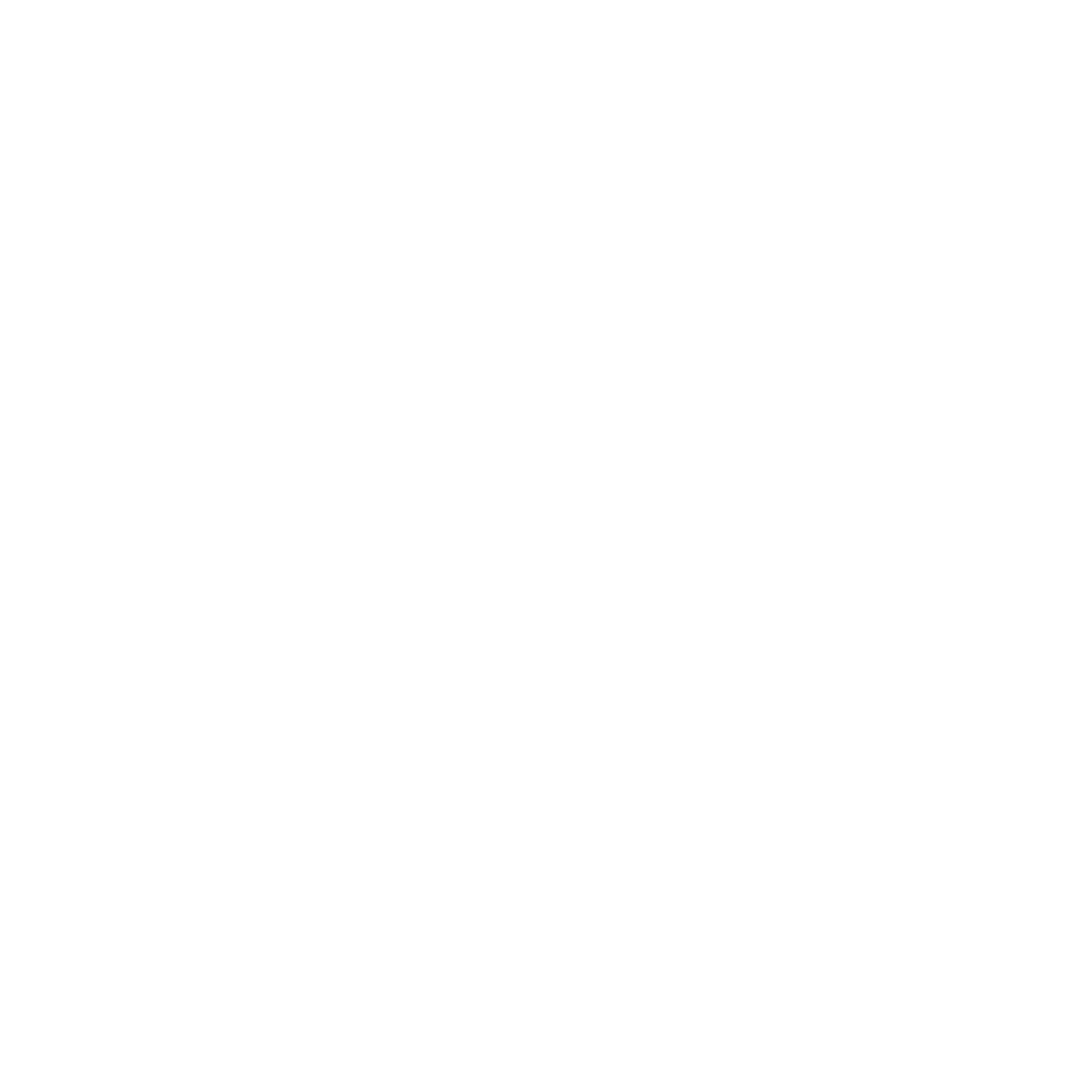 Выручка за период:
116 500 000 руб.

Расходы за период:
35 156 250 руб.

Операционная прибыль 
за период (EBITDA): 
81 343 750 руб.

Чистая прибыль за период:
74 794 625 руб.

Рентабельность по чистой прибыли:
64,2%

IRR - 68%
Анализ рисков
Road Map
Ноябрь 2024 г. 
Открытие ИП, юридическая упаковка проекта
Декабрь 2026 г. 
Достижение 20 постоянных клиентов
Март 2026 г. 
Достижение точки безубыточности
Июнь 2025 г. 
Разработка плагина
7
5
1
3
4
6
2
Август 2025 г. 
Запуск проекта, первые продажи
Февраль 2025 г. 
Поиск и найм команды проекта
Июнь 2026 г. 
Разработка виртуальной примерочной
Виртуальная примерочная
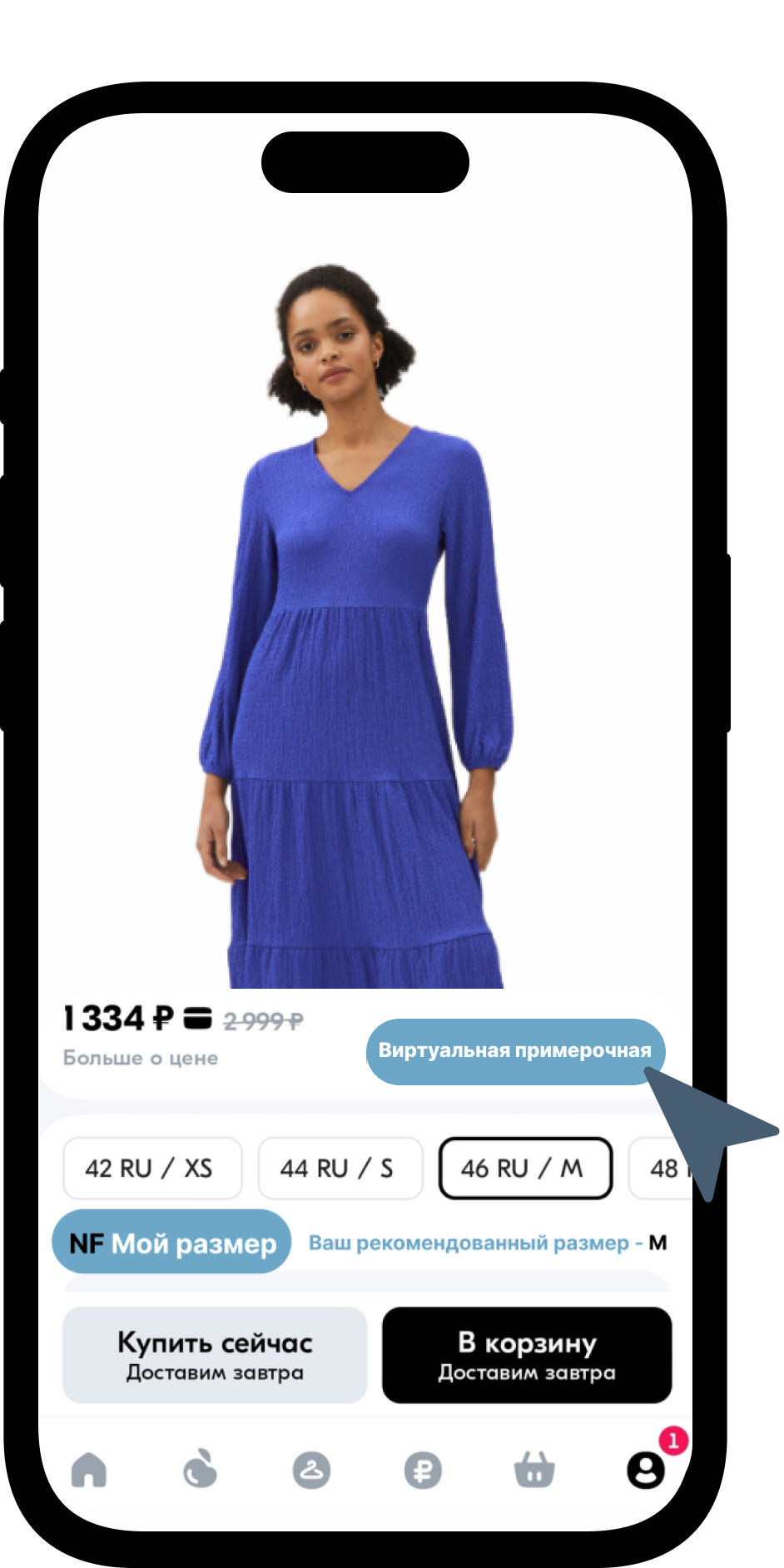 3
2
1
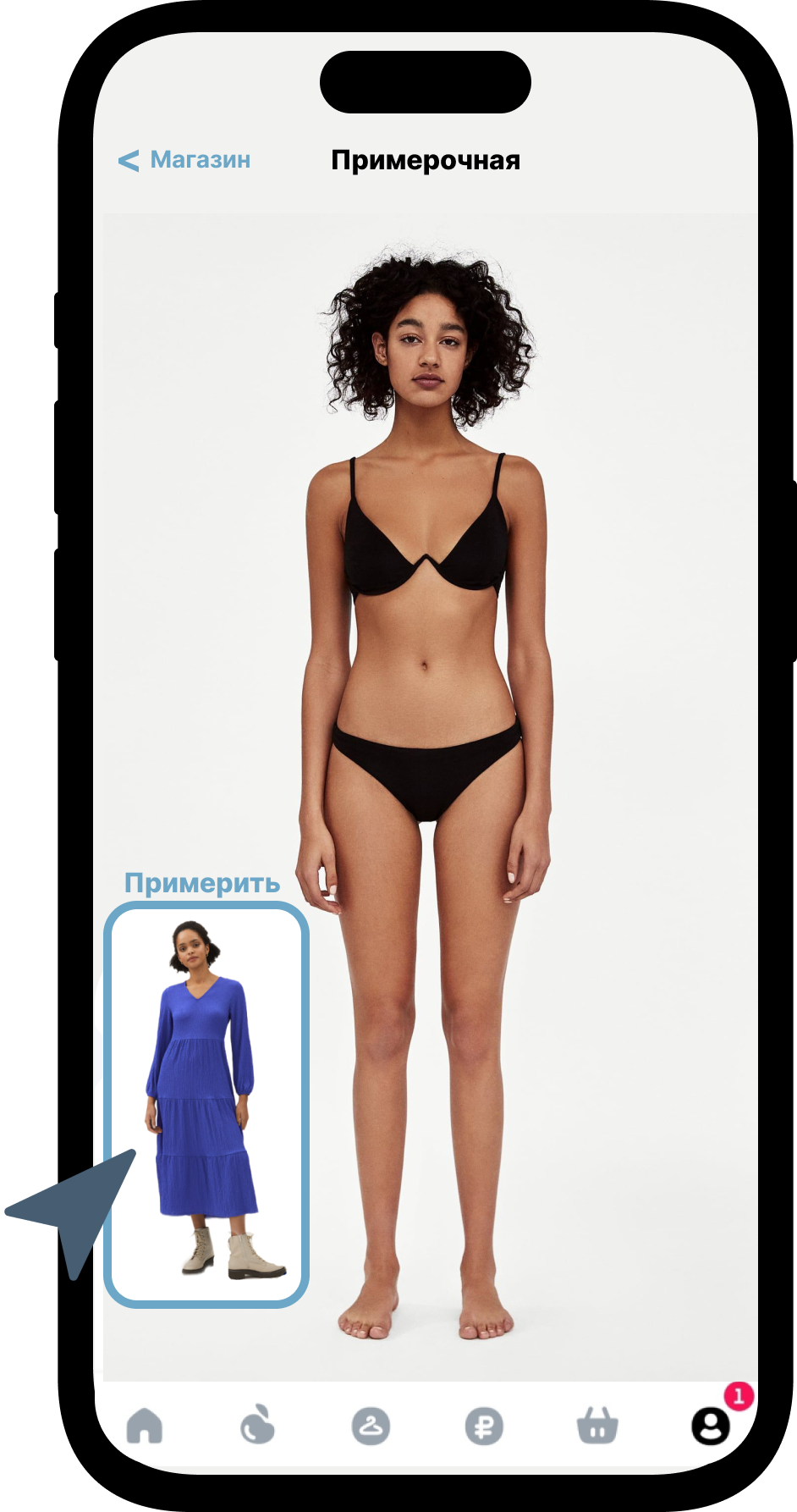 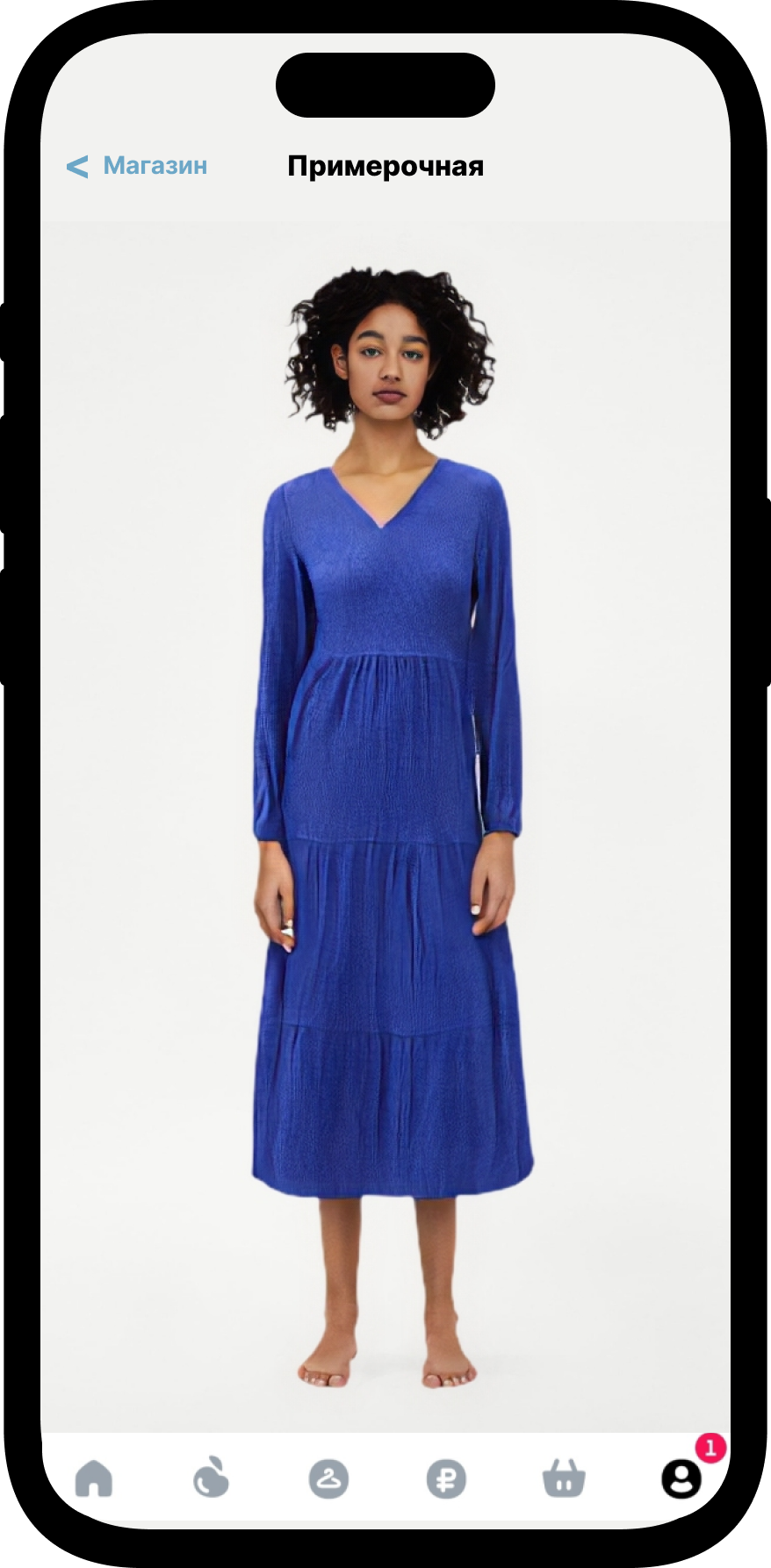 Команда проекта
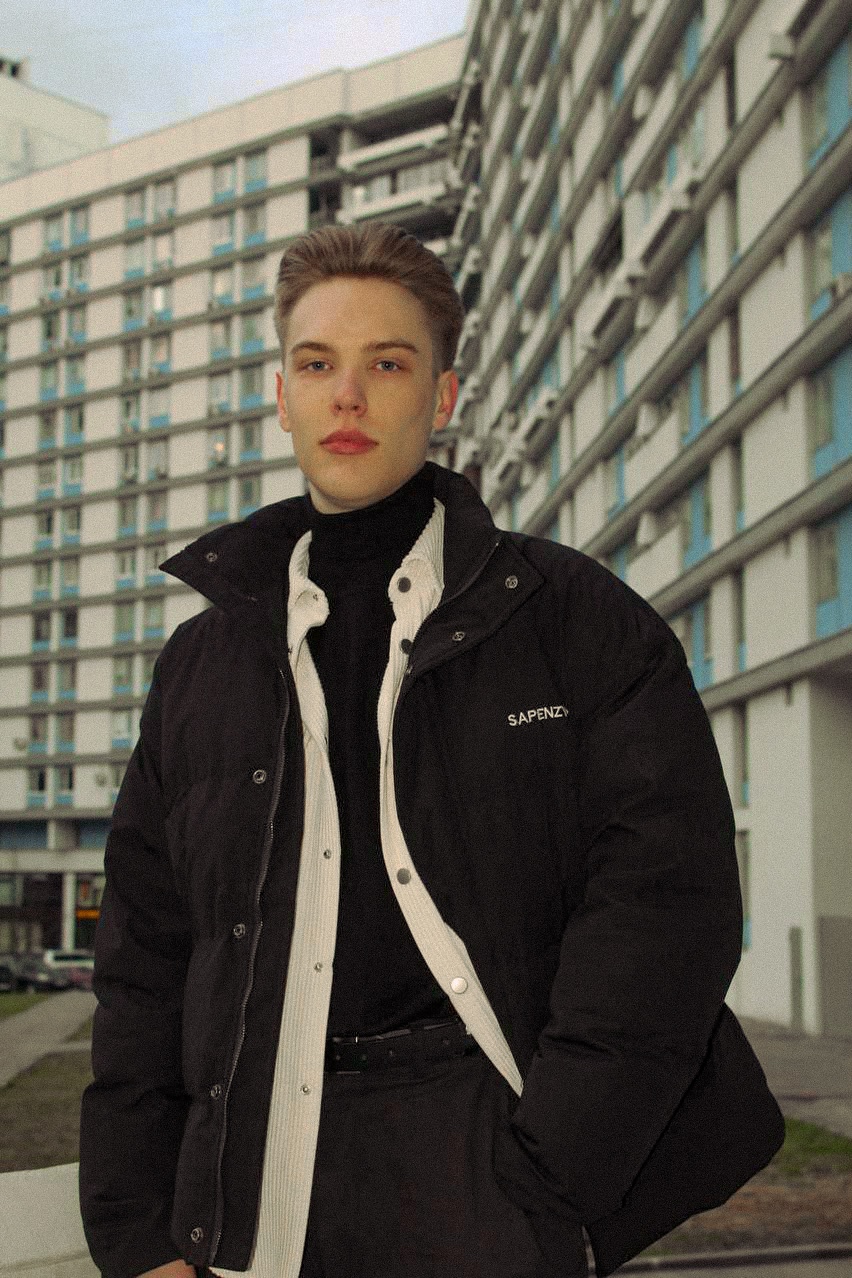 CEO 
Разработка и реализация стратегии компании, представление компании, управление финансами и ресурсами проекта
Контакты
NICE FIT
«Ваш стиль. Ваш размер. Наша технология».
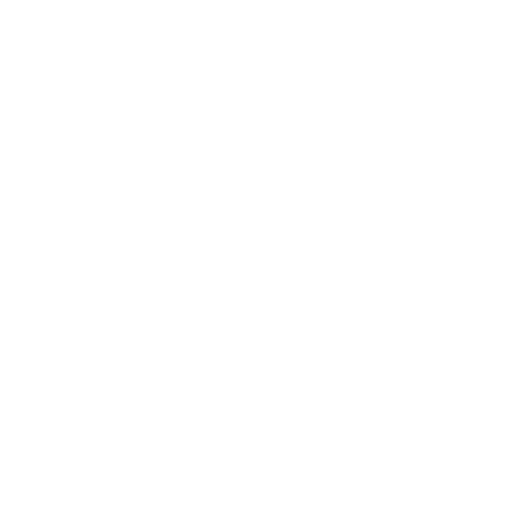 @SlavkaShved
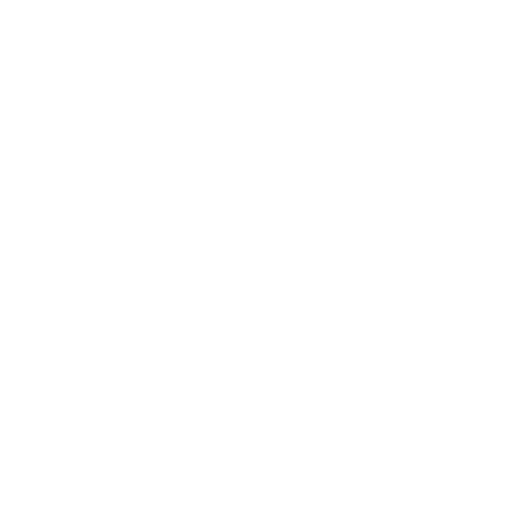 +7 (985)-335-53-43